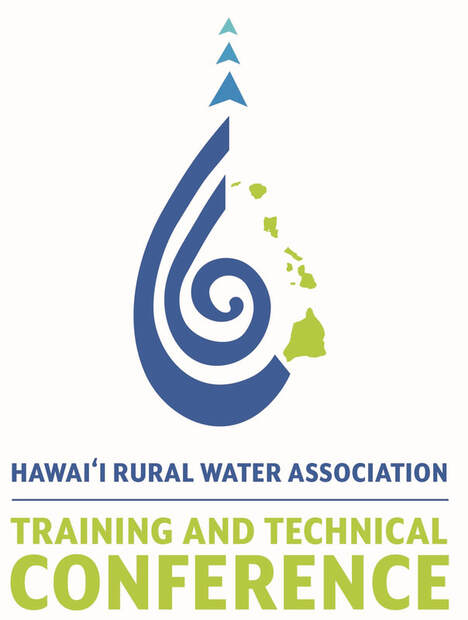 2023 Hawaii Rural Water AssociationOptimal Application of Pipe Bursting and Trenchless Methods - 9,000 feet of both Water and Sewer Pipeline in theCity of Eureka, CA
George Mallakis
TT Technologies, Inc.
Mike Garrett
Underground Solutions, Inc
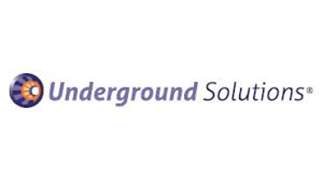 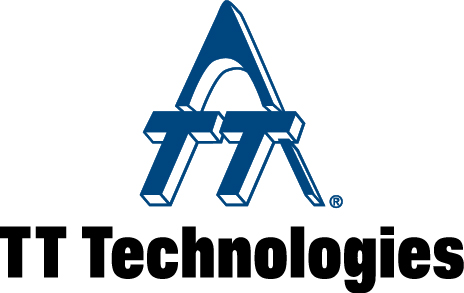 City of Eureka, CA
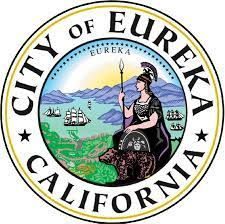 Largest coastal city between 
   San Francisco and Portland Oregon
Located on US Route 101 on the shores of Humboldt Bay and adjacent to CA’s Redwood Forest
Population of approximately 28,000
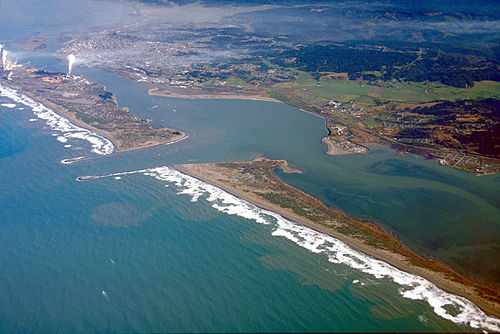 Public Works Department
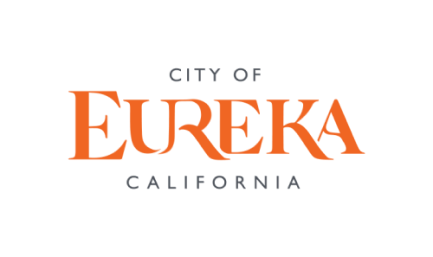 Engineering and Field Operations
Water Distribution and Wastewater Systems
Designed the Henderson 
   Water and Sewer
   Improvements Project and 
   Bid November 19, 2020
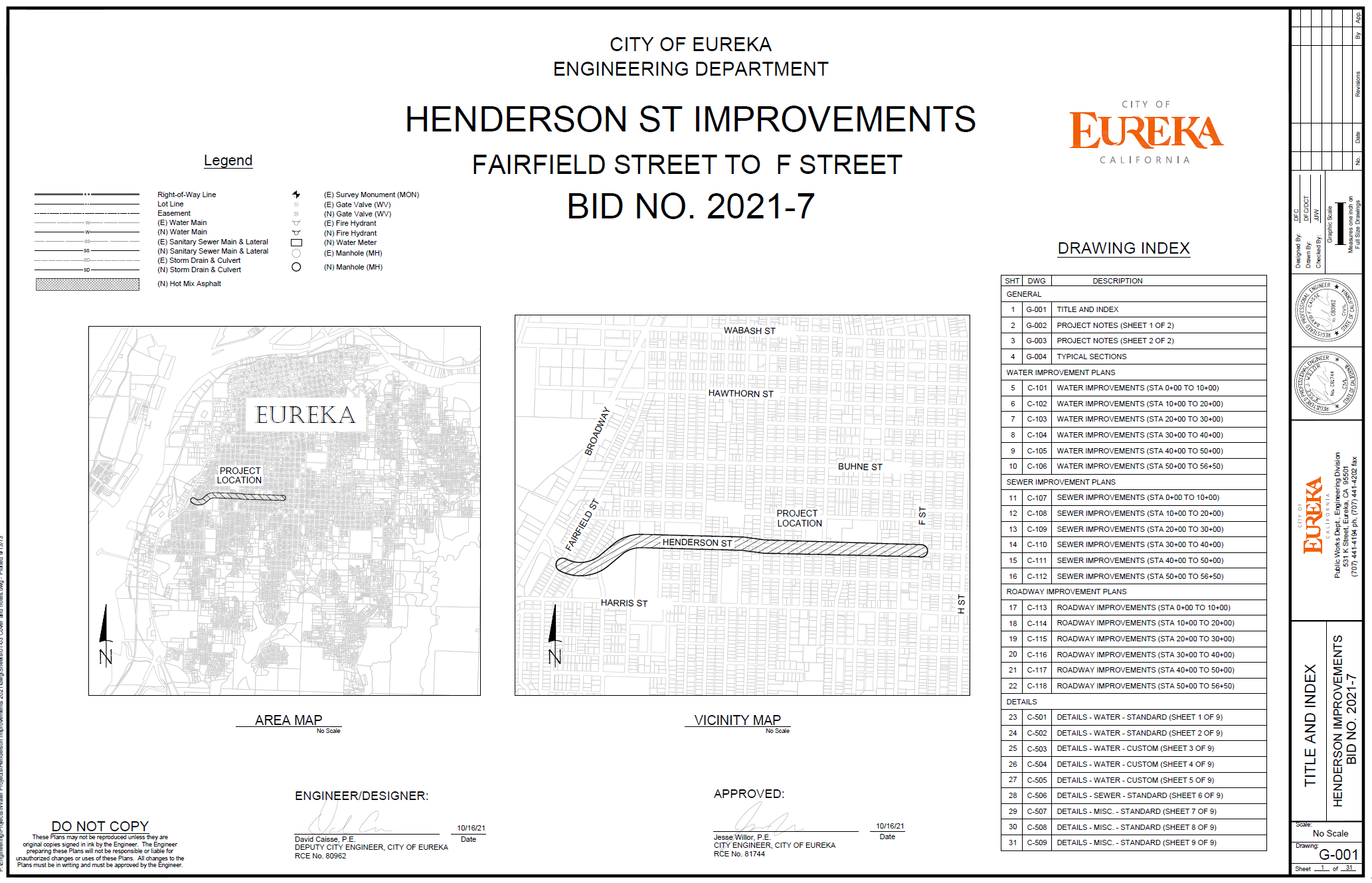 Project Design Details
3,600 feet of sewer mains and 41 sewer service laterals
5,000 feet of water mains and 34 water service laterals
“Open Cut” existing water mains and install new Ductile Iron Pipe
“Open Cut” existing sewer mains and install new PVC Pipe
Use “Trenchless” to replace water and sewer service laterals
Bid Results
Mercer Fraser Co - $3,025,882
Bidder #2 - $3,825,213
Bidder #3 - $3,889,783

Mercer Fraser planned to use pipe bursting which cost less saving the city $800,000 or 25% over next lowest bidder
Pipe Bursting Line Items       Open Cut Pricing
                                  Mercer Fraser    Bidder #2  Bidder #3

8-inch water per lf             $75               $158          $178
8-inch sewer per lf           $105              $180          $198
Post Bid Details
Contractor and City had experience using Pipe Bursting
Benefits: Pipe Bursting will minimize disruption, reduce carbon emissions,
increase productivity and save money.

Pipe Bursting Scope became…
3,600’ of existing 8” VCP sewer pulling in new 8” HDPE
5,000’ of existing 8” ACP and CIP pipe pulling in new 8” FPVC
Construction
New Pipe Materials used:
Water Mains – Fusible PVC (FPVC)
Sewer Mains – High Density Polyethene (HDPE)

Both great materials – city was familiar with each of these
pipe products used in past water and sewer projects
Construction
Equipment Choices
TT Technologies, Inc. Grundoburst Static Pipe Bursting System
Contractor familiar and experienced with this equipment used on previous projects
Accommodates all existing and new pipe materials
Compact, quiet, and productive
Equipment
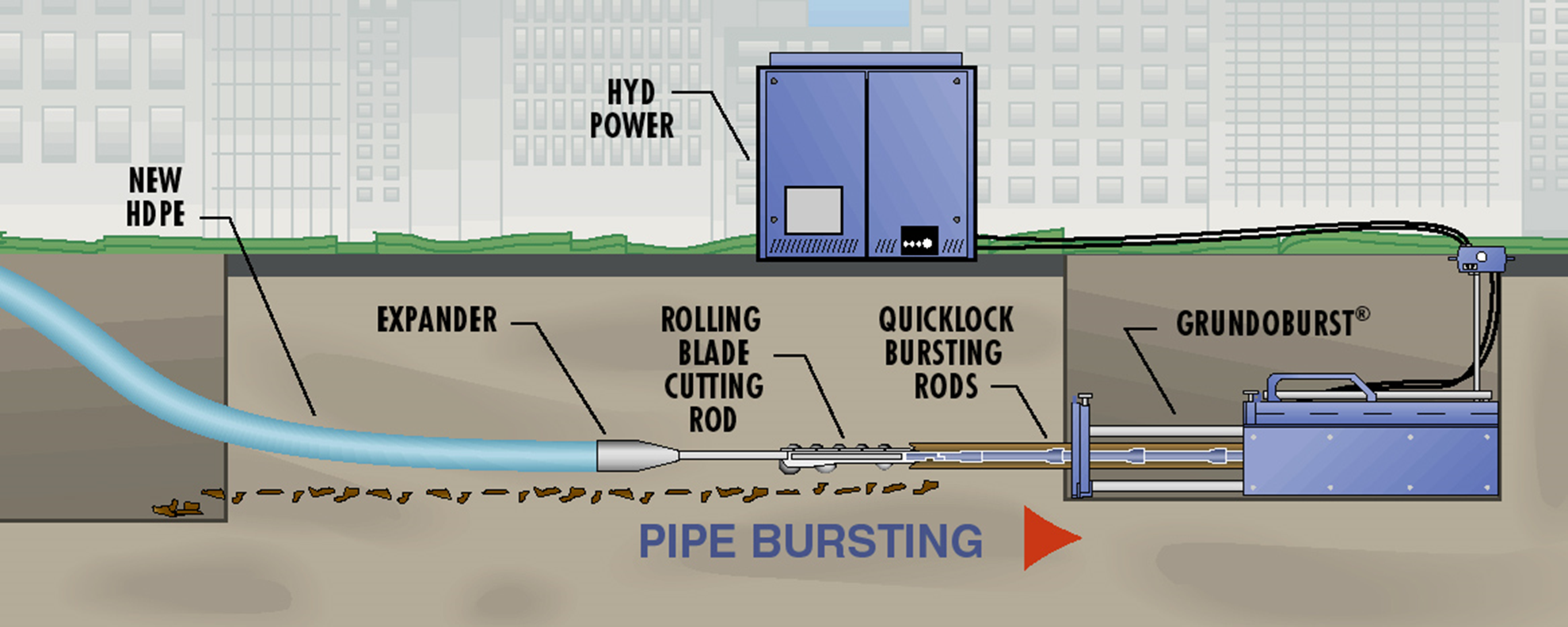 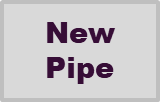 Construction – Water Mains
Temporary Bypass System (Sideline) for Services
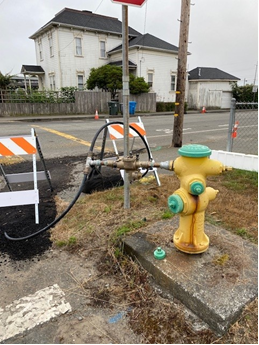 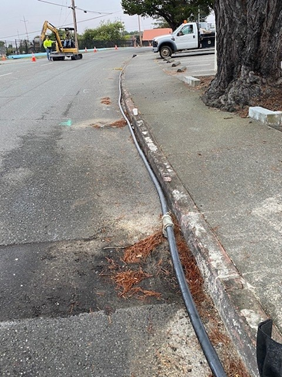 Construction – Water Mains
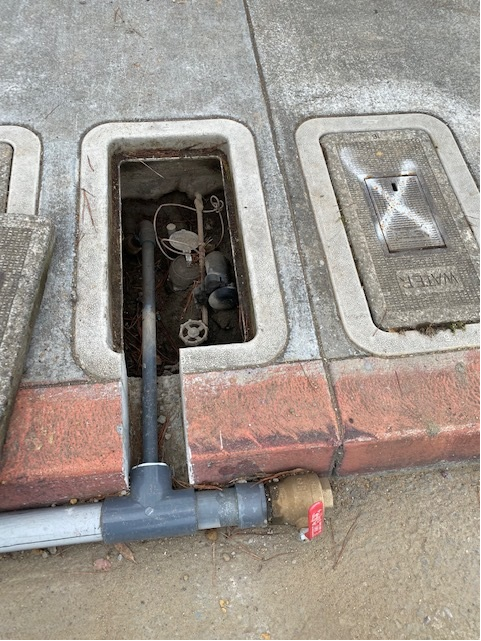 Temporary Bypass System (Sideline) for Services
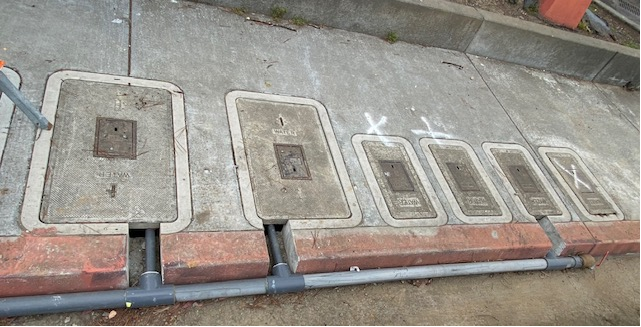 Construction – Water Mains
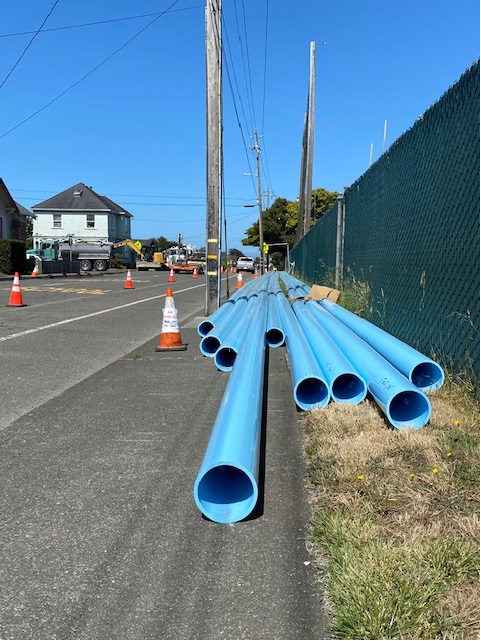 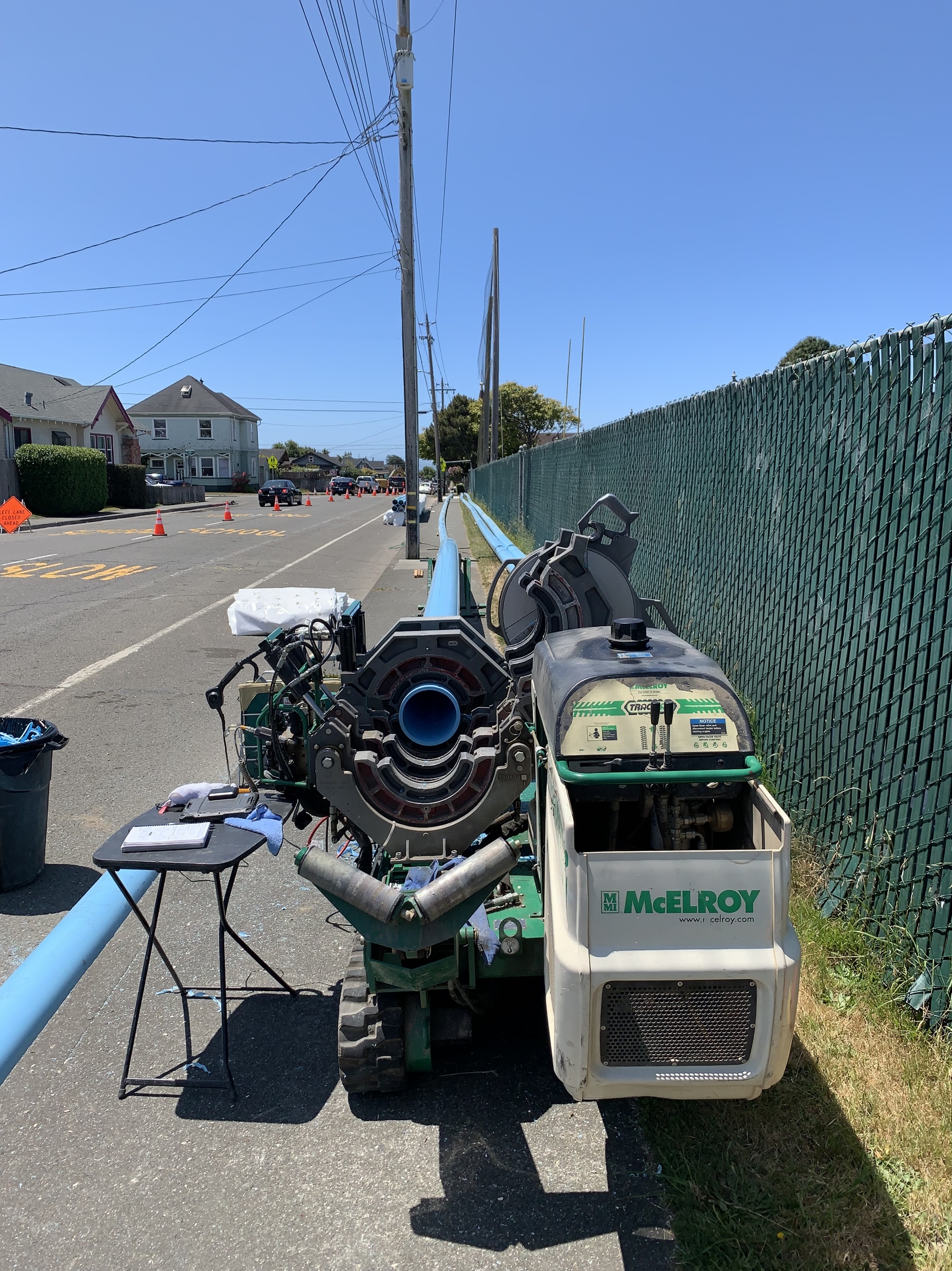 FPVC Pipe Fusion
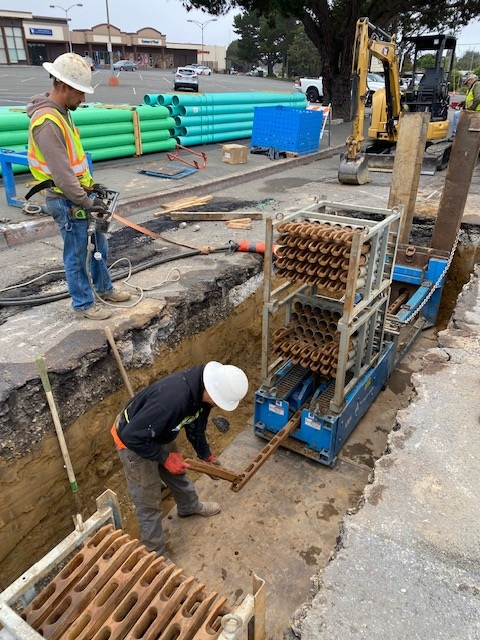 Excavations and Pipe Bursting
   Set Up - Water
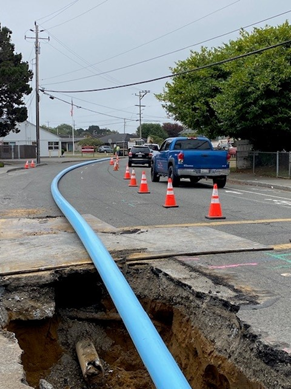 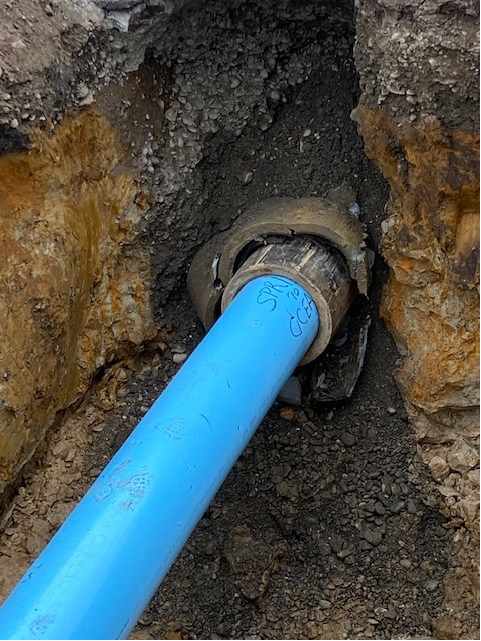 Pipe Bursting  - Water
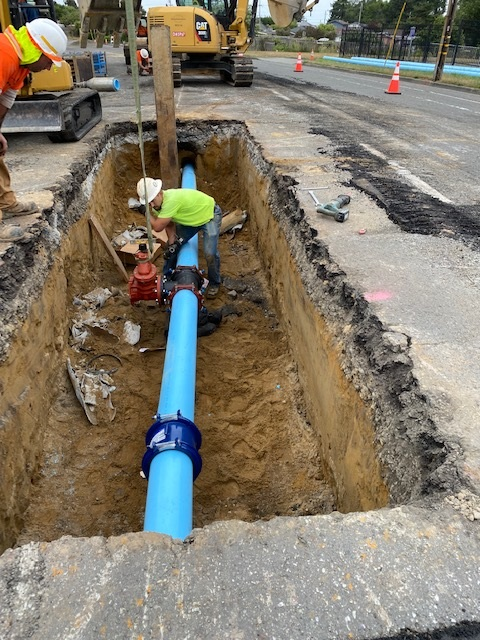 Water Main - reconnects
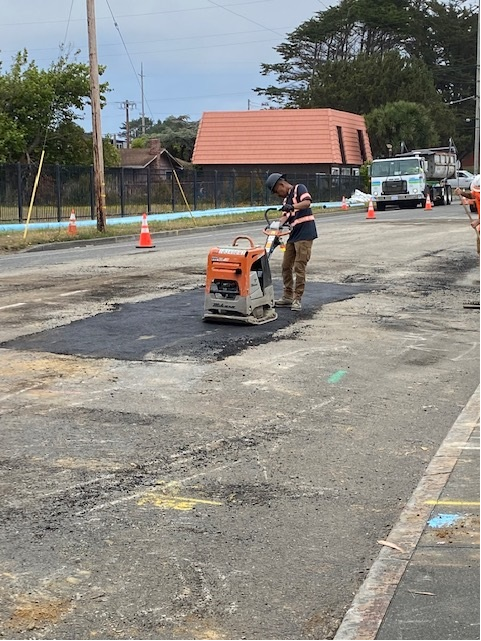 Water Main - resurfacing
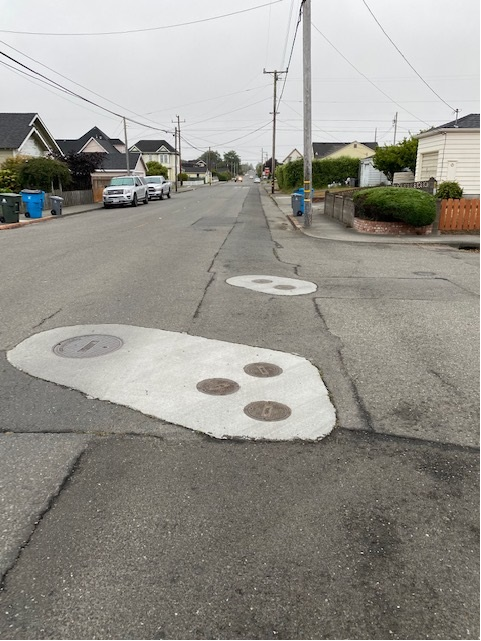 Pipe Bursting
Open Cut
Construction – Sewer Mains
Temporary Bypass System
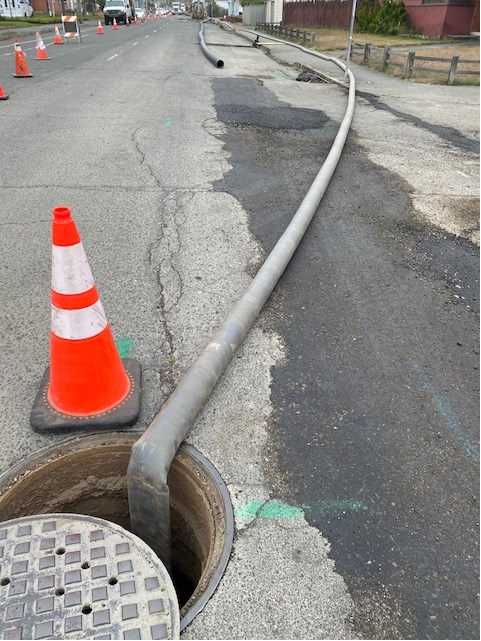 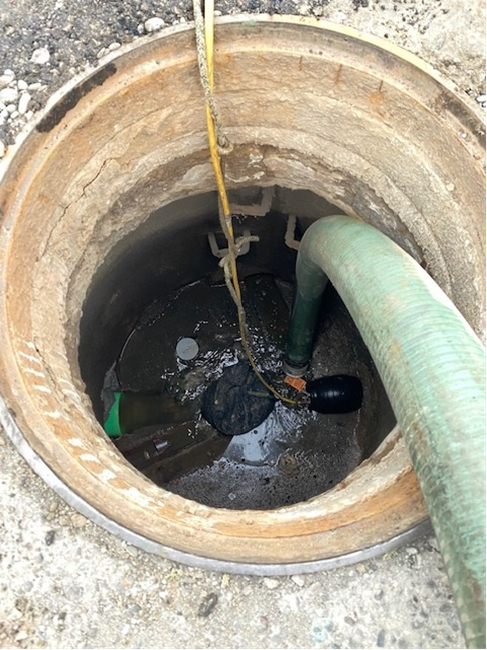 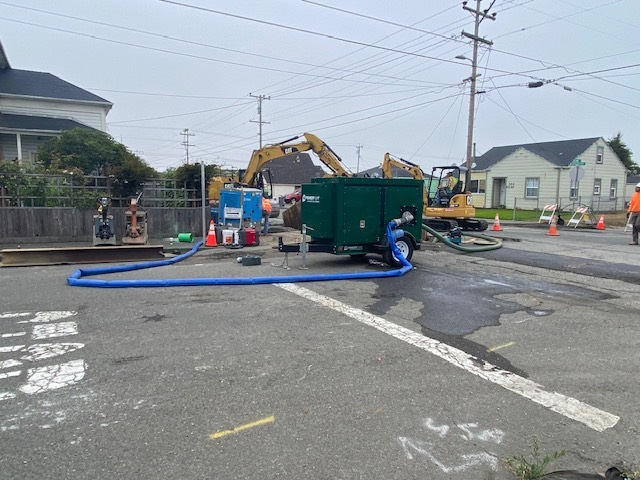 Excavations and Pipe Bursting Set Up – Sewer
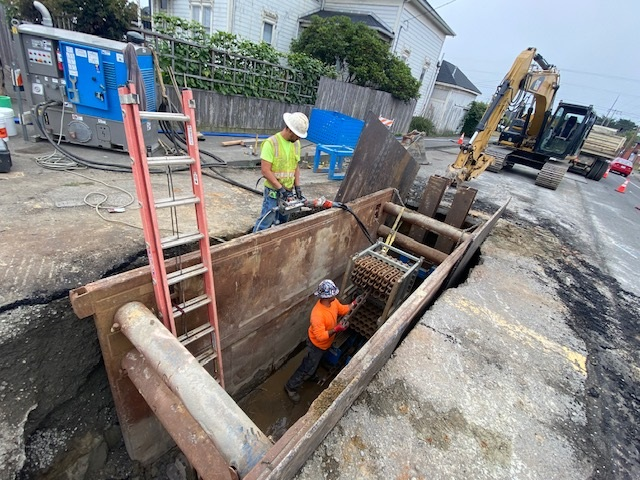 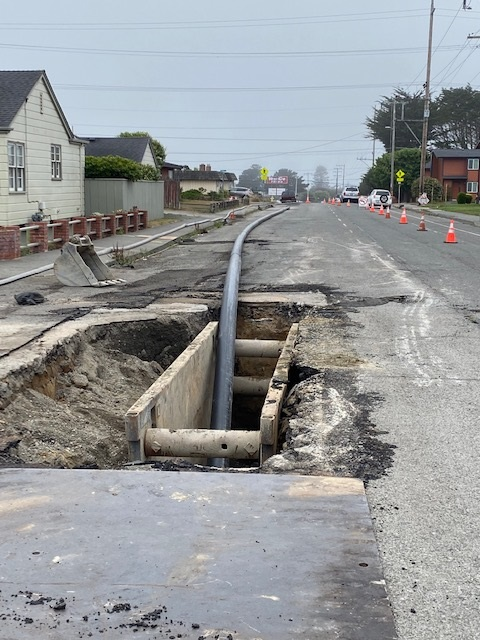 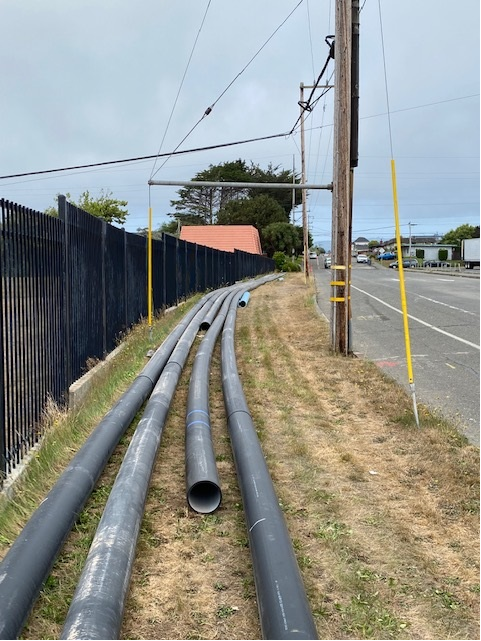 Sewer main - reconnects
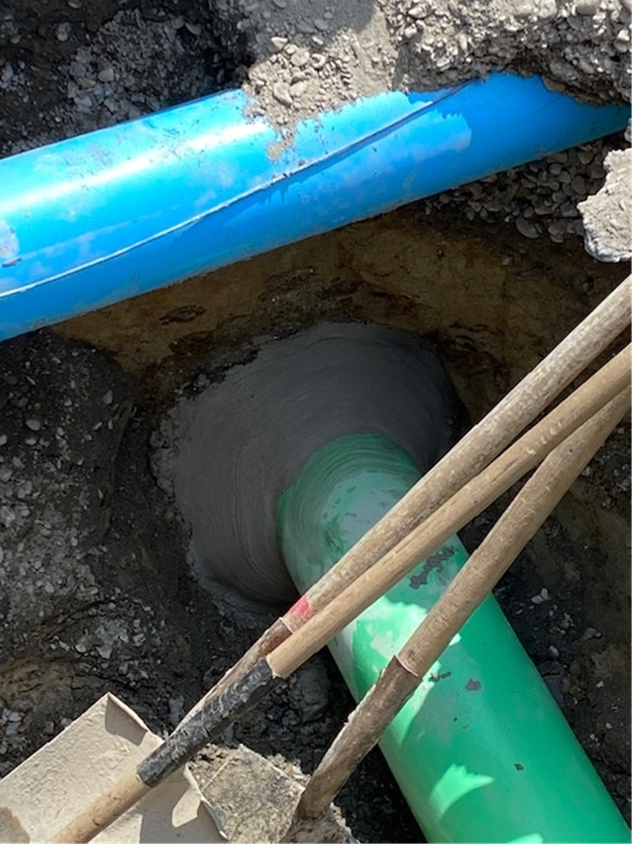 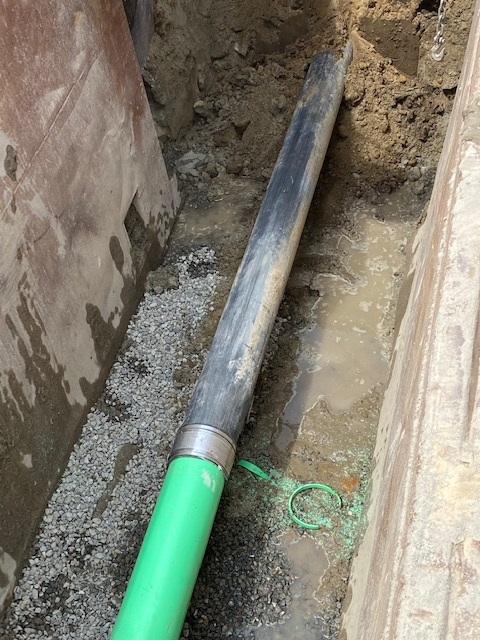 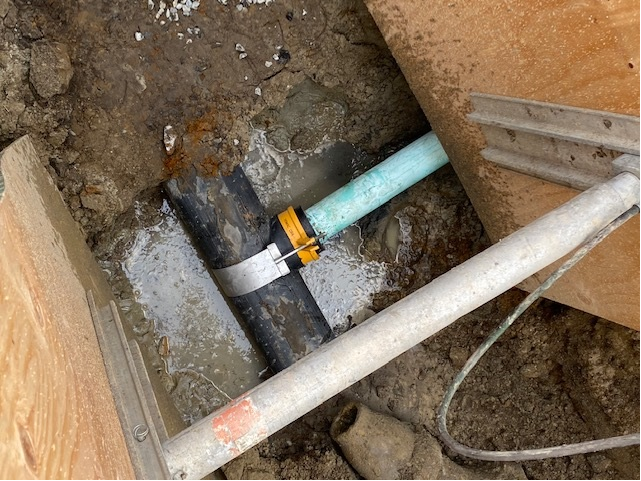 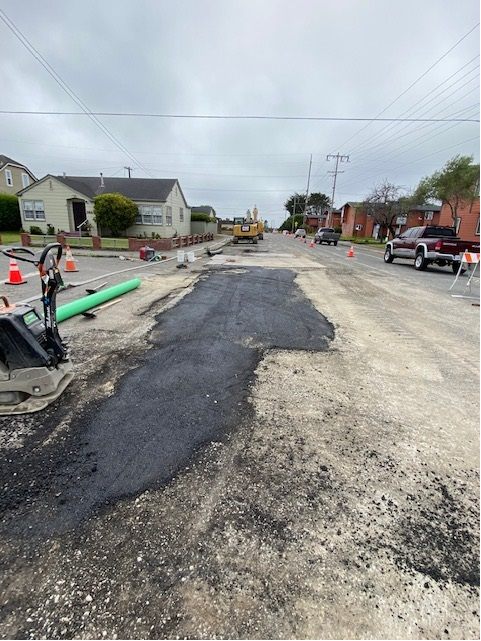 Sewer Main - resurfacing
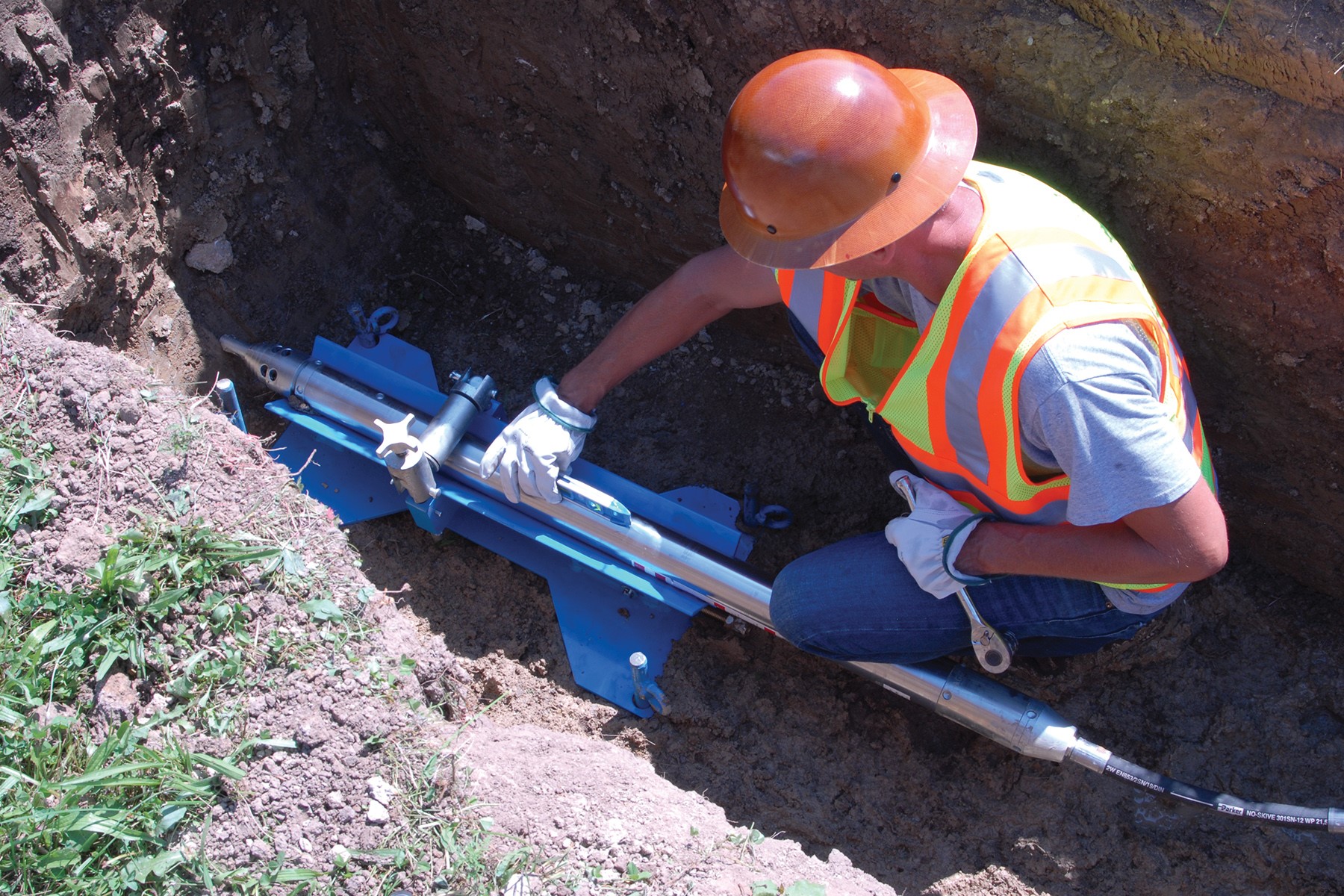 Trenchless Water Service Replacements
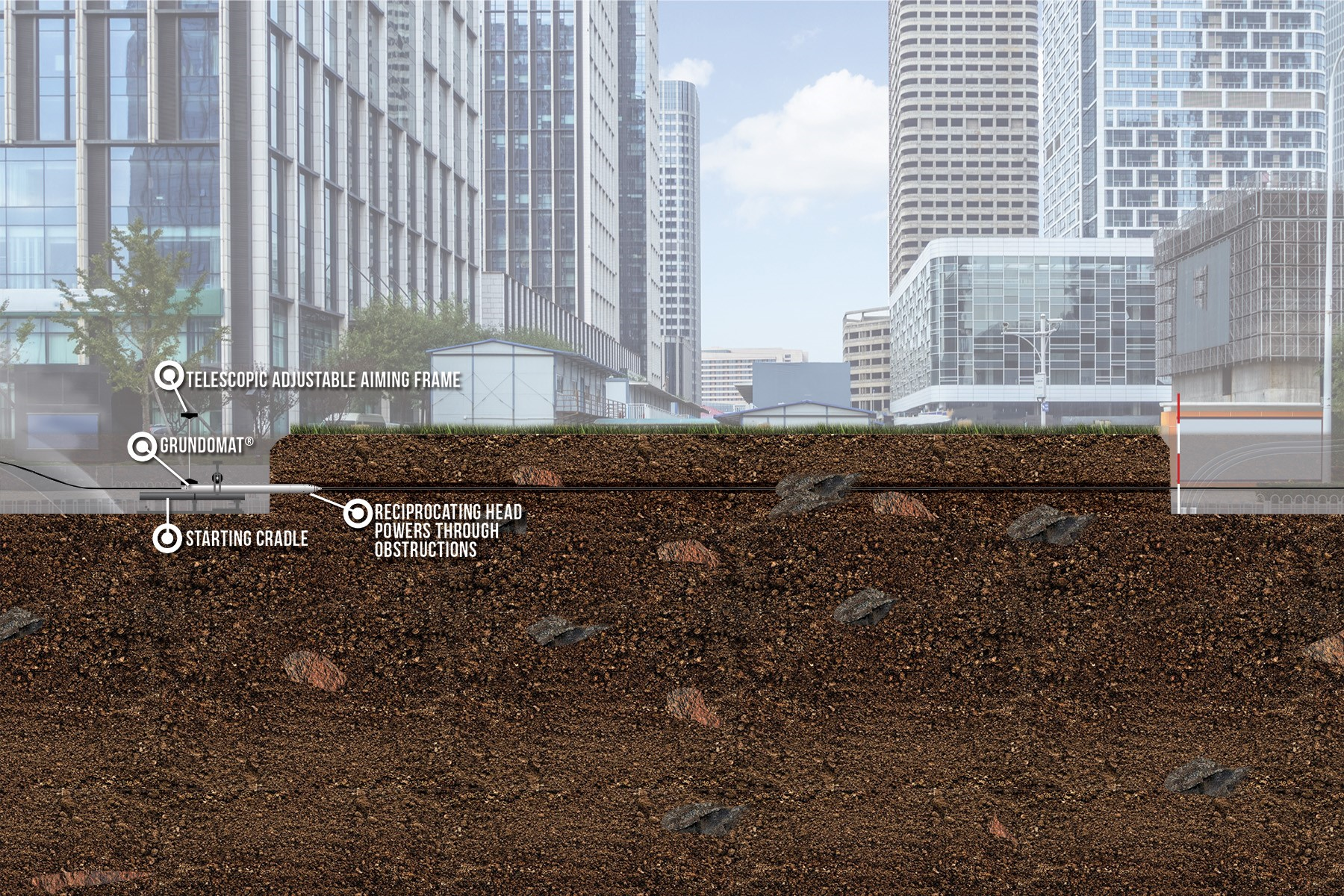 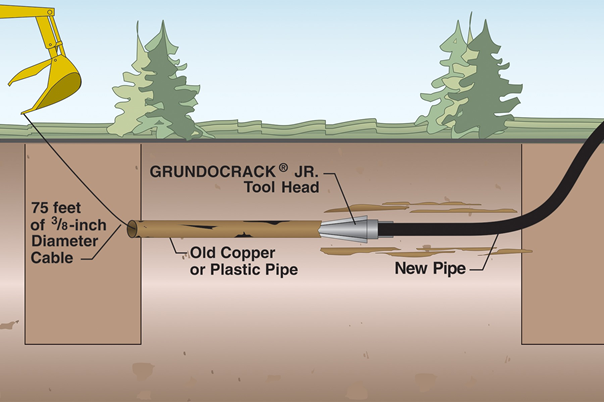 Trenchless Sewer Service Replacements
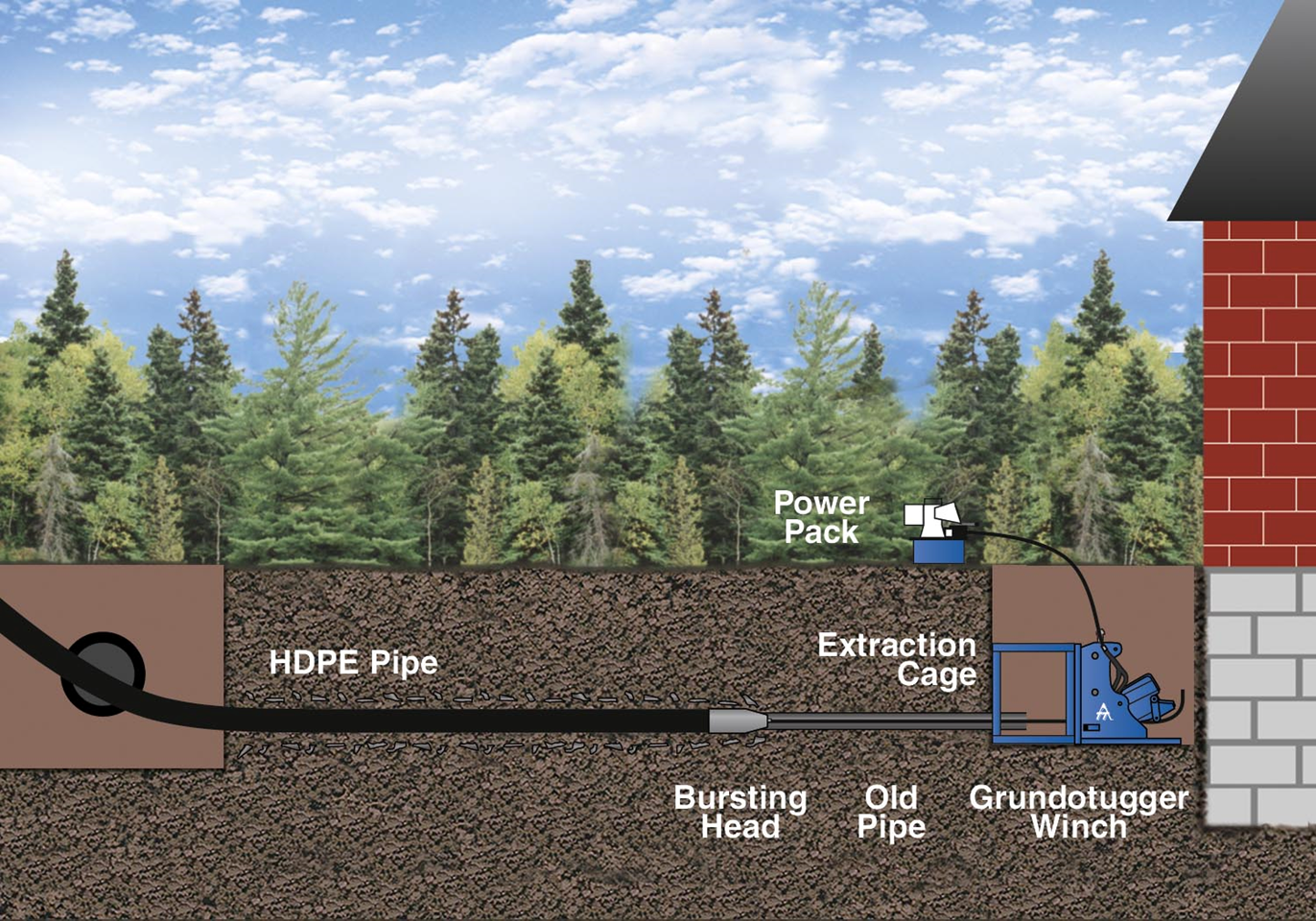 Pipe Bursting Productions
Pipe Runs: 180-feet to 350-feet lengths of pipe
1 to 2 runs per day
About 3 hours to push out rod and pull back 300 feet
Reconnect, backfill, and pave each day
8 - person crew (3 - persons Pipe Burst, others prep & close)
7:30 am to 3:30 pm (8 - hour workdays)
Extremely efficient Contractor and Crew
Summary
Trenchless method of Pipe Bursting:
Applicable to both water and sewer
Apply to not only mainlines but, also service laterals
Choices available for new pipe materials and fittings
Productive, less disruptive, less emissions, and less expensive than open cut
Savings of 25% - $800,000 in this case
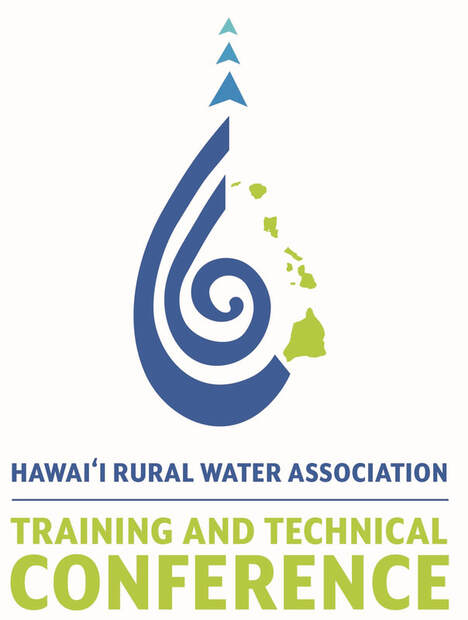 Questions?
George Mallakis
TT Technologies, Inc.
Mike Garrett
Underground Solutions, Inc
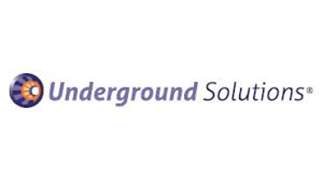 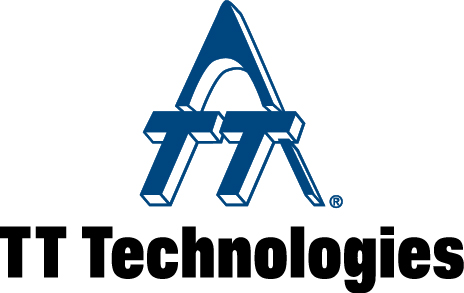